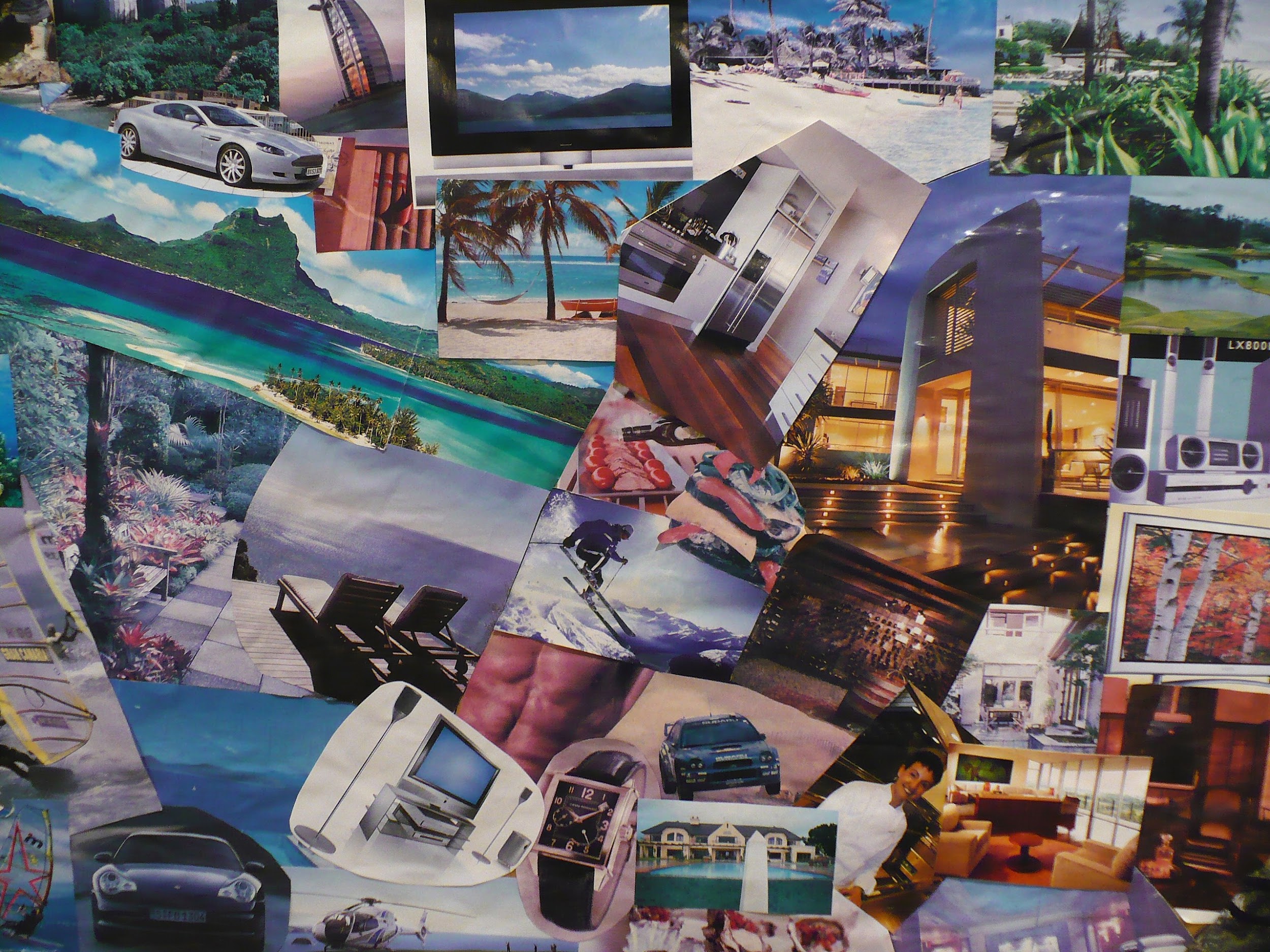 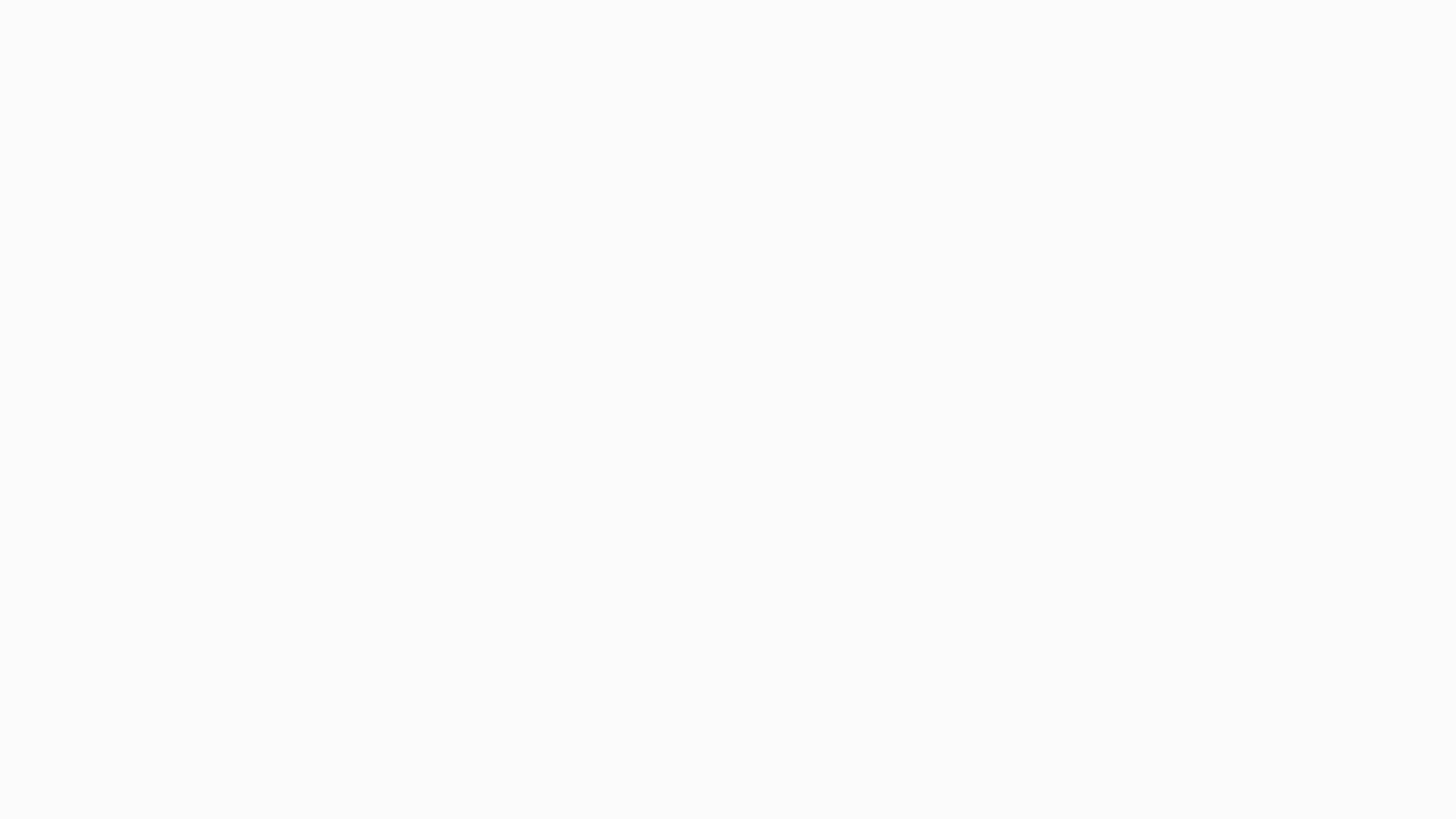 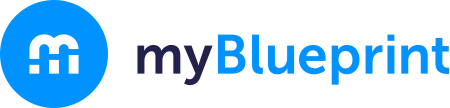 Creating a Vision Board
[Add Grade / Class Details]
[Speaker Notes: If you would like to make edits to this presentation, please ‘Make a Copy’ (Go to: File > Make a Copy > Entire Presentation). 
This activity is an introduction to Vision Board Students will be introduced to the purpose of goal setting through an introductory class brainstorm.  Finally, students will create their Vision Board in Education Planner and will reflect upon their goal in their portfolio.]
Learning Objectives
Reflect on what you want to accomplish in your personal and academic lives
Think critically about what you envision for yourself
Create a visual representation of your goals through pictures
Reflect on your goals
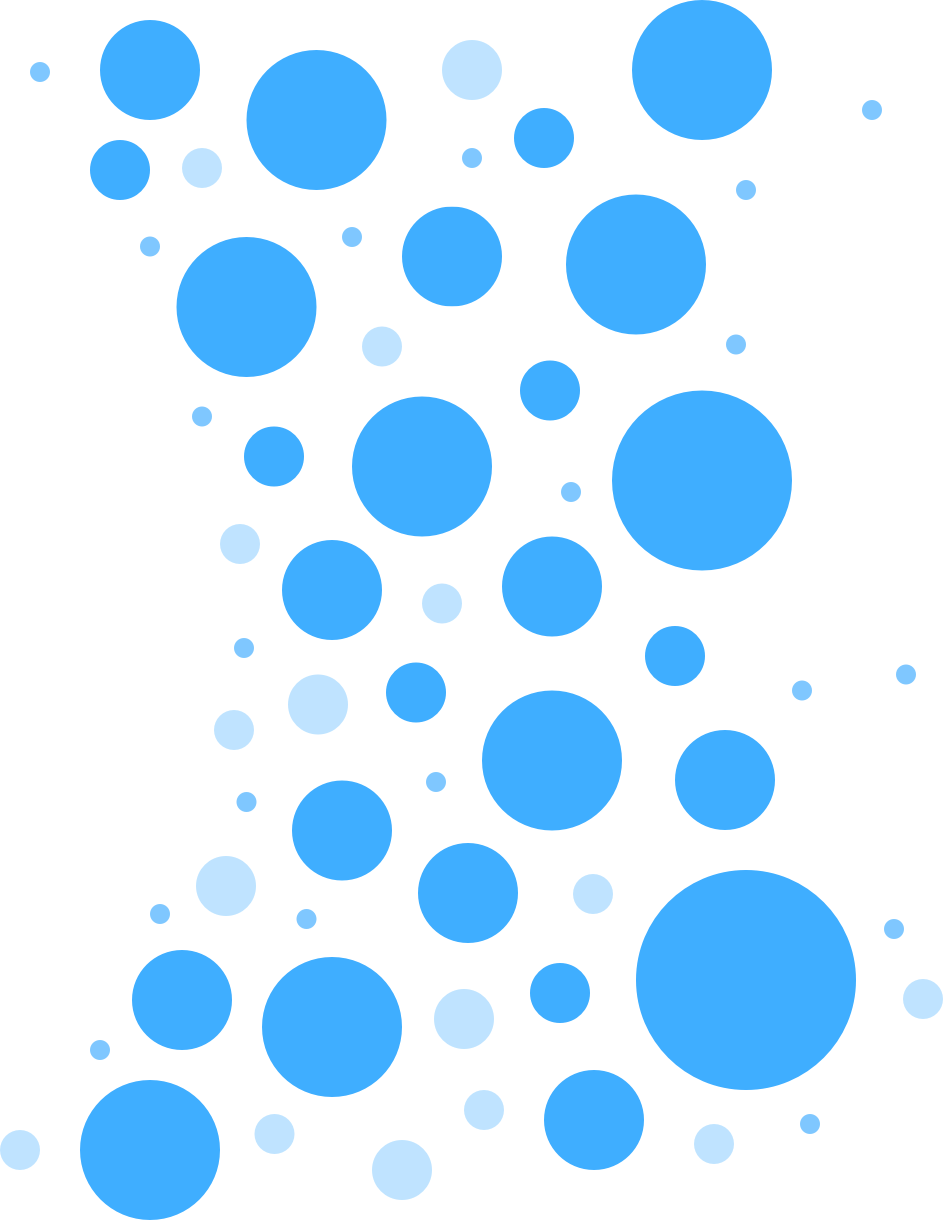 Minds On: Vision exercise
“Vision is the art of seeing what is invisible to others.”
-Jonathan Swift 
Play or Read: Meditation
[Speaker Notes: Teacher Tip!  Add music to make the classroom more relaxing as you are guiding your students in the visualisation exercise.]
What is a vision board?
A vision board is a visual representation of your goals and dreams. It is a collage of images, words and short sentences that reflects what your future feels and looks like.  Vision boards serve as visual reminders of the direction you want to take and the things you want to achieve in life. They motivate and inspire you to focus on your goals and put in the effort to achieve them.
[Speaker Notes: Teacher Tip! Show this in present mode and the improved goal will be hidden until you click. Before showing the improved goal, brainstorm ideas for how the goal could be improved.]
How to design a vision board?
Step 1: Define your goals - reflect on questions that will help get you started!
Step 2: Find your inspiration - Find pictures that reflect what you want
Step 3: Map out your board
Step 4: Bring your vision board to life!
Step 5: Reflect on your vision 
Step 6: Revisit your vision board often
Mind mapping your vision board
What would your dream house look like?
What is your dream vacation?
 If you could choose, what kind of school, college or University would you like to go to?
What kind of skills would you like to have or new activities would you like to try out?
What kind of difference do you want to make in this world?
[Speaker Notes: Teacher Tip!  Give examples to your students and encourage them to dream as big as they want!]
Mind mapping your vision board ( continued)
What do you want to achieve at work or in your career?
What does your ideal work space look like?
If you had all the time in the world, how would you spend it?
What is an organization or cause you have always wanted to support?
Who are people you would like to meet or see?
[Speaker Notes: Teacher Tip!  Give examples to your students and encourage them to dream as big as they want!]
Searching for and compiling images
Now it’s time to search for pictures and images that will serve as visual representation of your dreams. 
Take the time to find images that are as close as possible to the future you have imagined. 
Your images need to be a direct reflection of what you want to achieve or capture the emotions you would feel when you achieve your goals. 
You can use magazines, websites, stock images, take pictures or even draw.
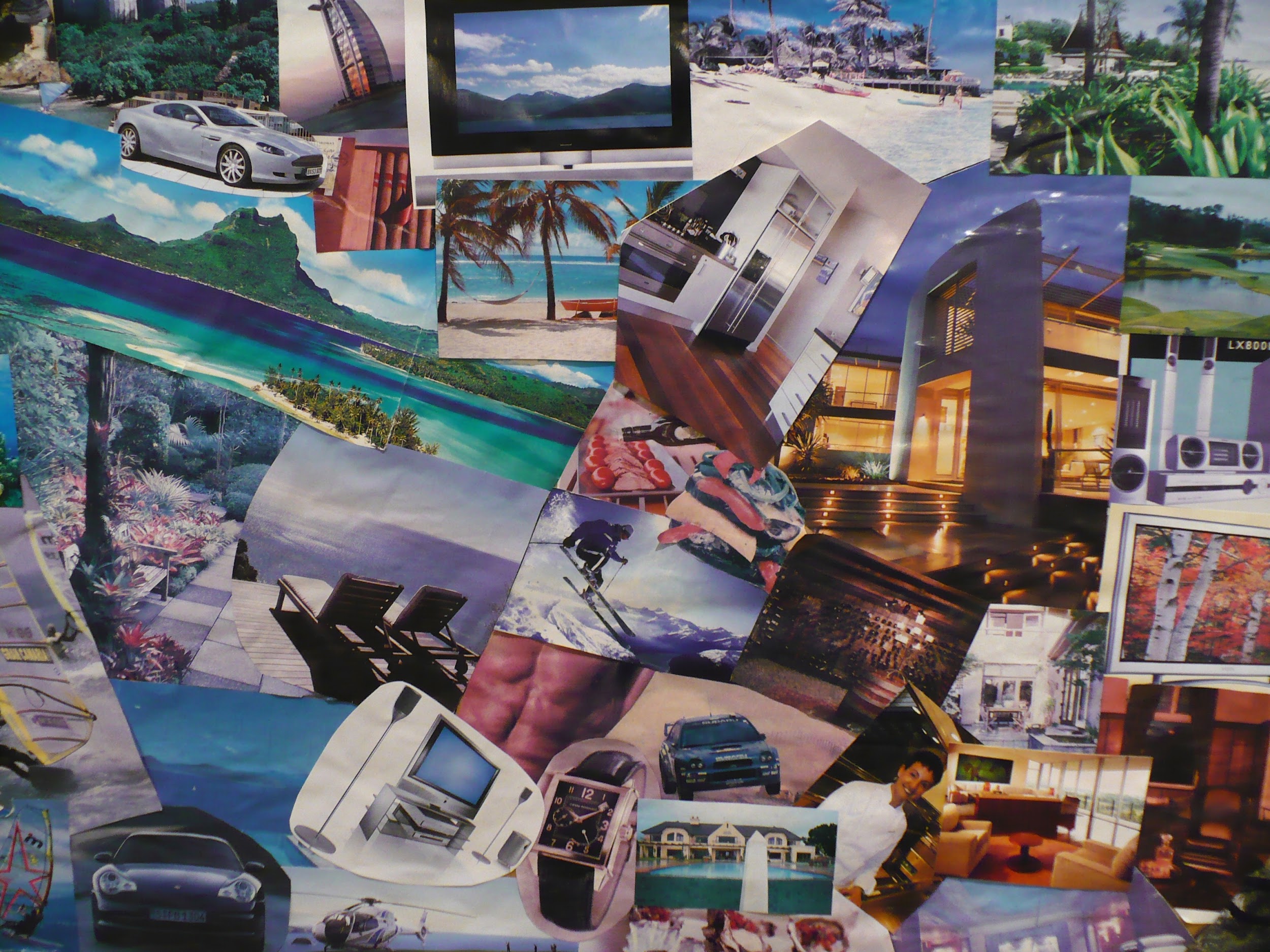 Upload the pictures that you have chosen to your myBlueprint Portfolio:
BUILDING YOUR VISION BOARD PORTFOLIO INSTRUCTIONS 

1.	Visit www.myBlueprint.ca, click Log In in the top right corner, and enter your username and password. 
2.	From the left-hand navigation menu, select Home > Portfolios.
3.	Click + Add Portfolio, title it VISION BOARD and click Add Portfolio. *You can add a Vision Board title of your choice (i.e Vision Board 2023/Vision Board Post Secondary)
4.	Add an Avatar and a Banner to personalize your portfolio
5. Upload the Photos that you have selected for your Vision Board to your Portfolio by clicking +Add Box > +Add Media
Reflection Questions
Add a Journal entry to reflect on your Vision Board Portfolio by
Clicking Home > Portfolios > Vision Board Portfolio

1.What did you put on your vision board and why?
2.What do you think are the next steps from going from where you are to where you want to be?
3.How do you feel when you look at your completed vision board?

4.What motivates you to take steps toward making your dreams a reality? 

5. What motivates you to be your best?
[Speaker Notes: Teacher Tip! Have student write a reflection about their vision board! You will be able to give read their reflection and offer them direct feedback from your classroom feed.]
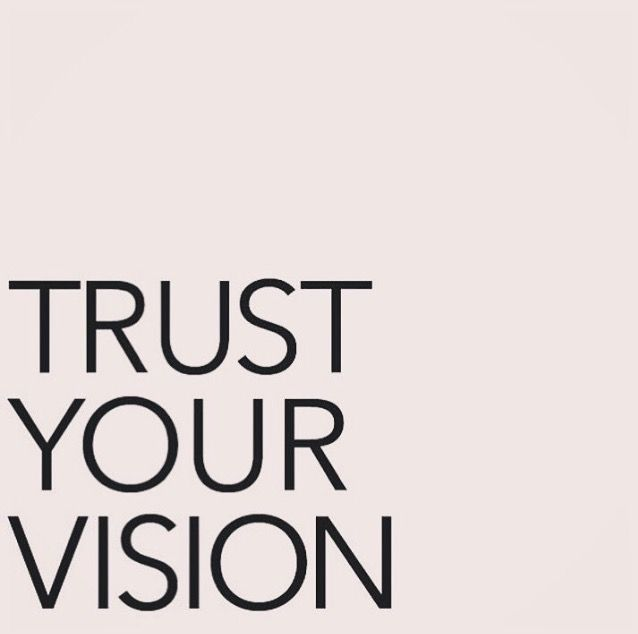 Extension: 
Share your work in small groups by Clicking  Home > Portfolios > Vision Board Portfolio. 

Click on the Present  button in the top right corner of your portfolio. Share your vision!